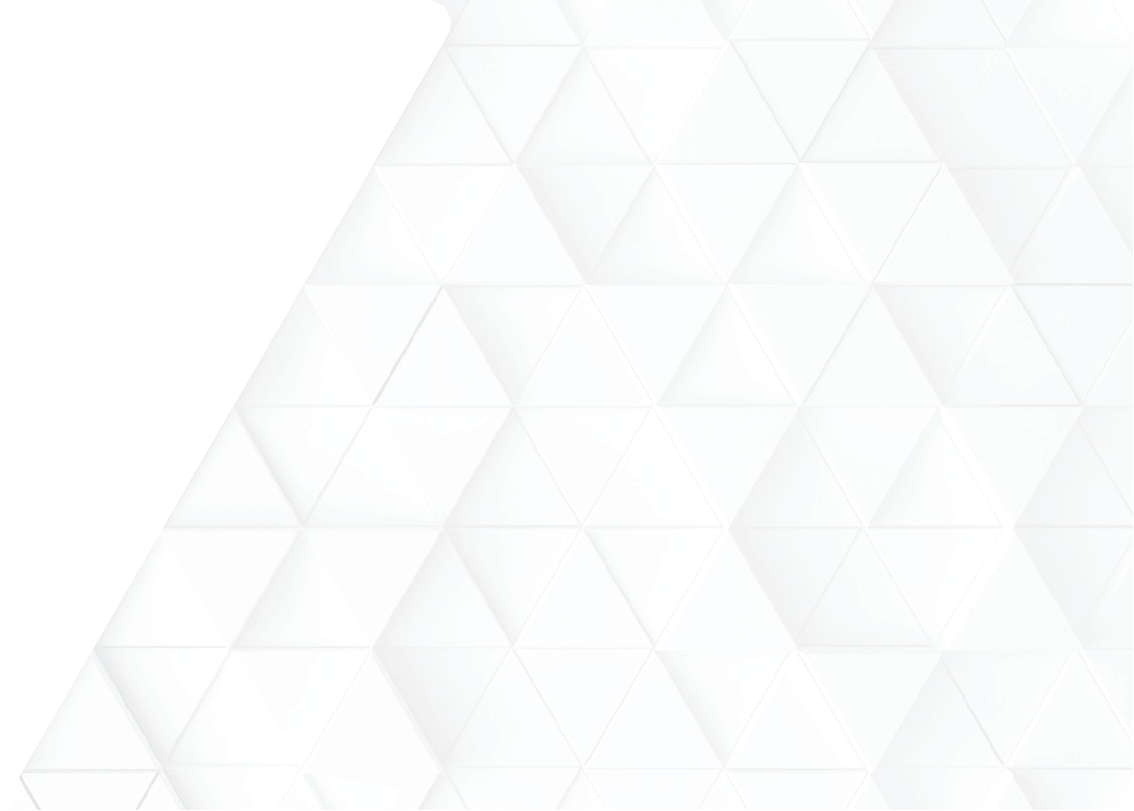 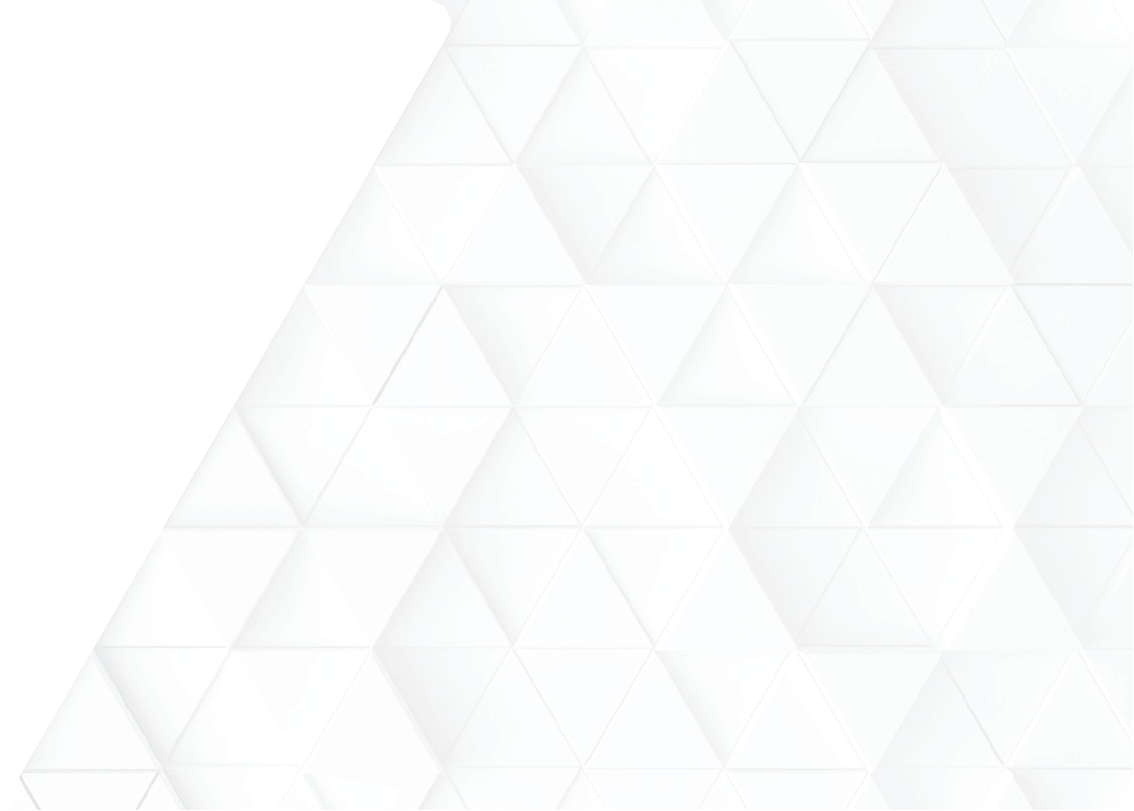 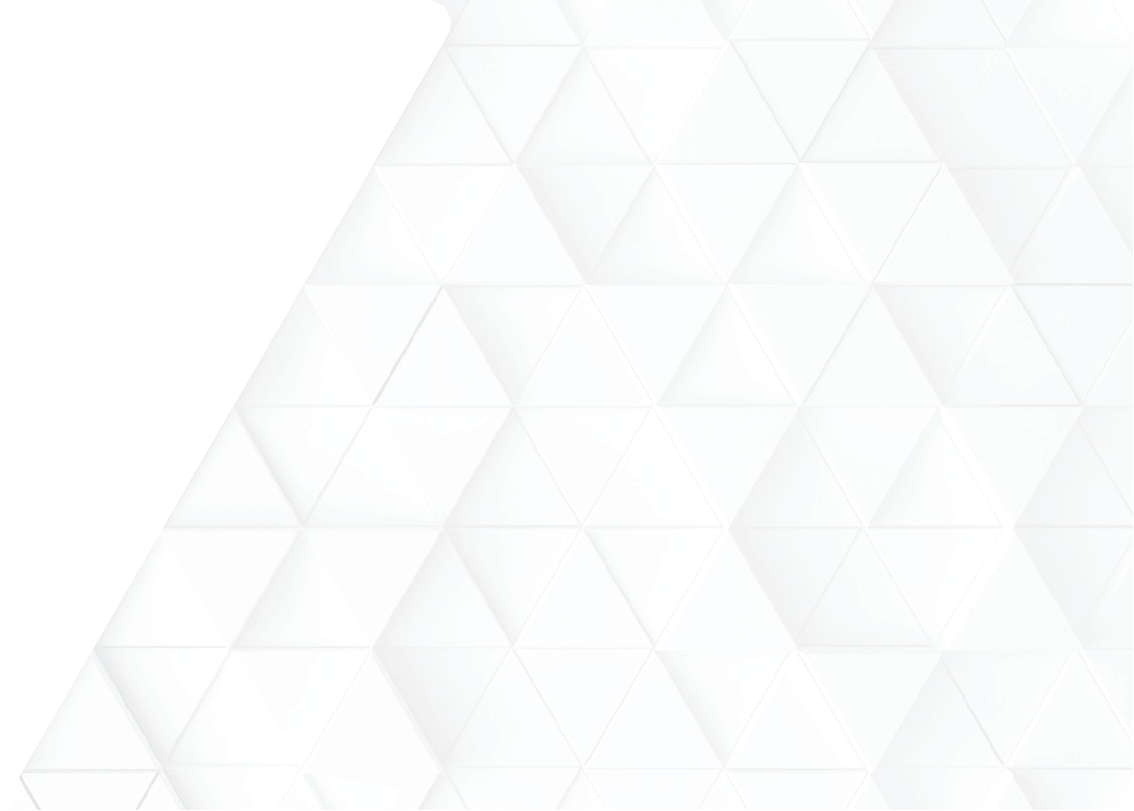 Министерство труда и занятости населения Смоленской области
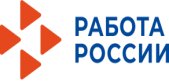 Рынок труда. Выбор профессии. Целевое обучение.
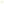 «Кто владеет информацией, 
тот владеет миром». 
                     Натан Ротшильд
2024 год
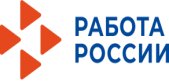 Рынок труда. Выбор профессии. Целевое обучение
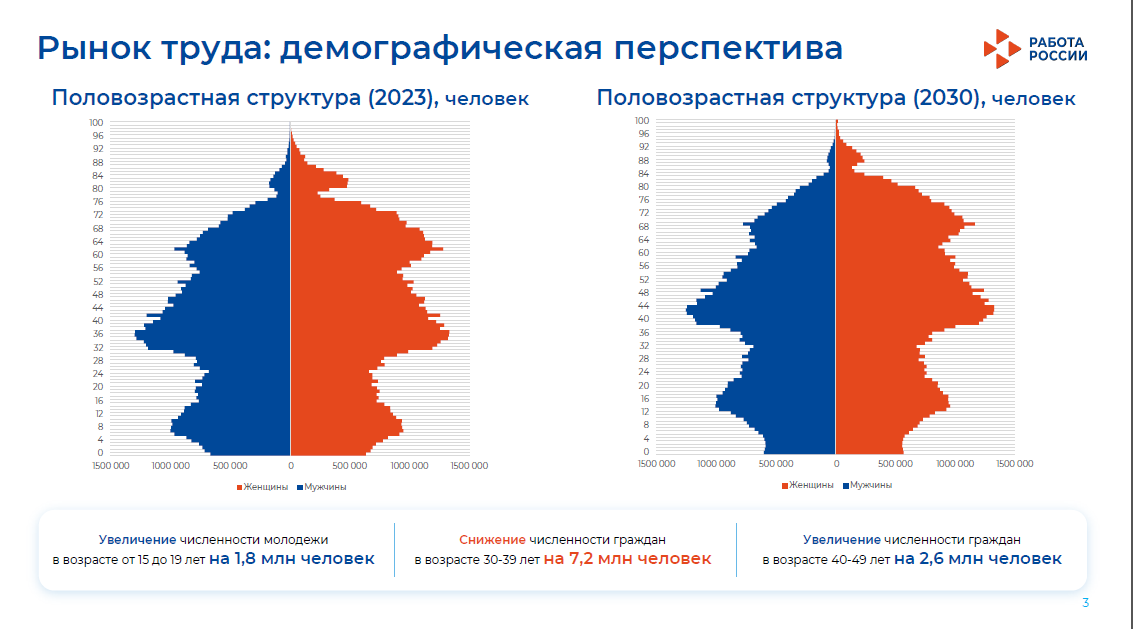 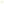 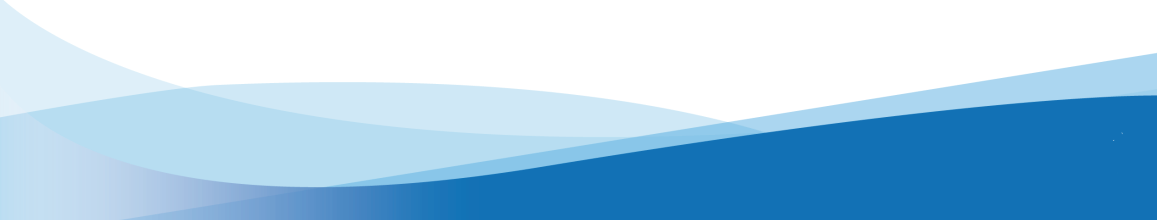 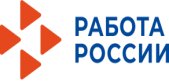 Рынок труда. Выбор профессии. Целевое обучение
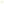 Половозрастная пирамида населения Смоленской области на 1 января 2022 года
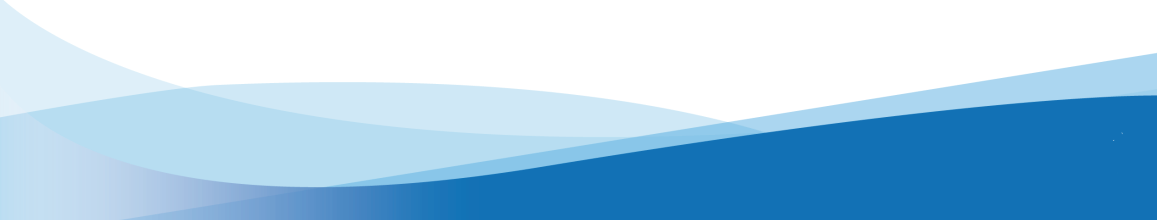 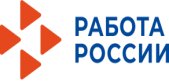 Динамика количества вакансий, заявленных в службу занятости Смоленской области, и численности безработных граждан, состоящих на учете в службе занятости населения 2021 – 1 пол. 2024 года
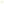 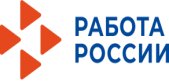 Рынок труда. Выбор профессии. Целевое обучение
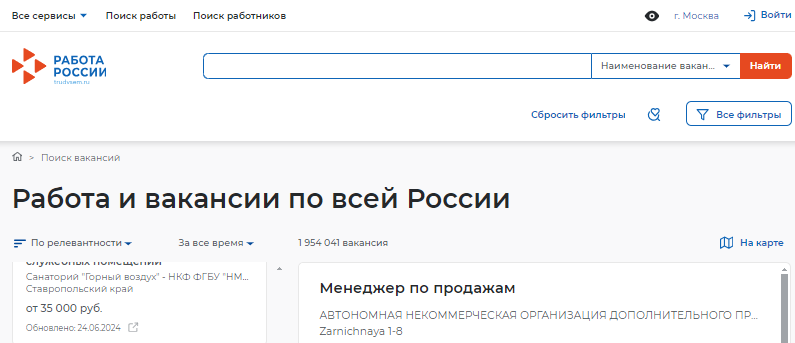 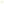 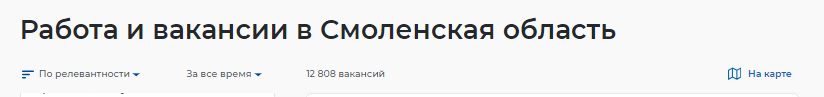 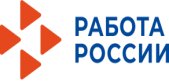 Рынок труда. Выбор профессии. Целевое обучение
В целях осознанного выбора профессии:  

Профориентационные мероприятия, проводимые службой занятости

Молодежный клуб «Мой выбор»

Профтуры – экскурсии на предприятия

Профориентационный минимум – единый набор профориентационных практик и инструментов профориентационной работы с обучающимися всех школ России

Общероссийские акции «Билет в будущее», «Неделя без турникетов»
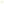 «Самый ценный ресурс, который 
у нас есть, — это время». 
                                         Стив Джобс
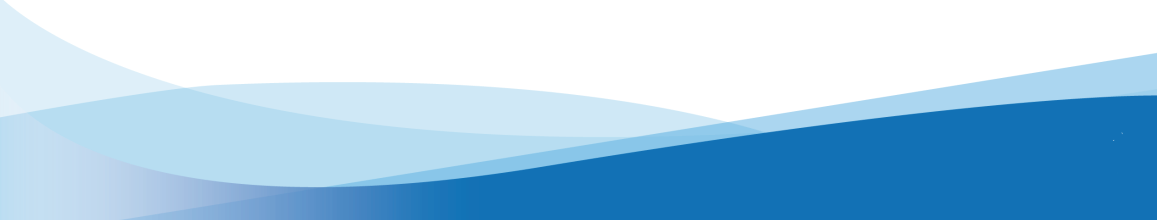 Новый механизм целевого обучения
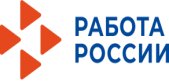 Основные нововведения

Заказчики формируют предложения о заключении договоров о целевом обучении на цифровой платформе «Работа в России»
Граждане подают заявки на заключение договора о целевом обучении в соответствии с предложениями заказчиков
Договор о целевом обучении с гражданином, поступающим на обучение, заключается после зачисления (для поступающих)
Срок трудовой деятельности в соответствии с договором о целевом обучении – от 3 до 5 лет
Возможно прохождение гражданином практической подготовки у заказчика/работодателя и сопровождение гражданина наставником
Заказчик может установить требования к успеваемости гражданина
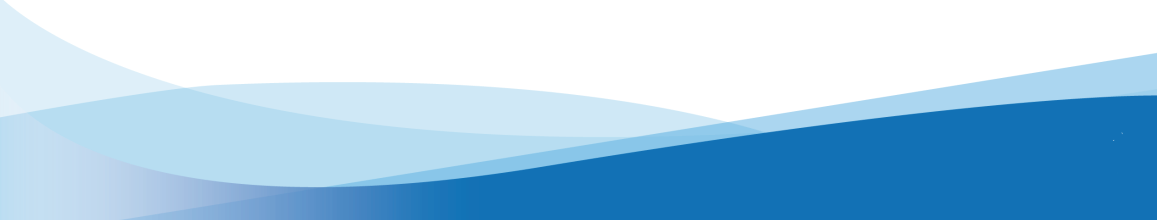 Новый механизм целевого обучения (для поступающих)
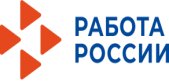 Завершилась компания по размещению заказчиками (работодателями) предложений о заключении договоров о целевом обучении для поступающих на обучение в профессиональные образовательные организации и организации высшего образования (до 10 июня)

На портале «Работа в России» размещены 774 предложения от работодателей, зарегистрированных на территории Смоленской области, на заключение 1 975 договоров о целевом обучении с гражданами, с поступающими на обучение в 2024 году, в том числе:
 в здравоохранении – 528
 в образовании – 332
 в культуре и спорте – 146
 в промышленности – 818
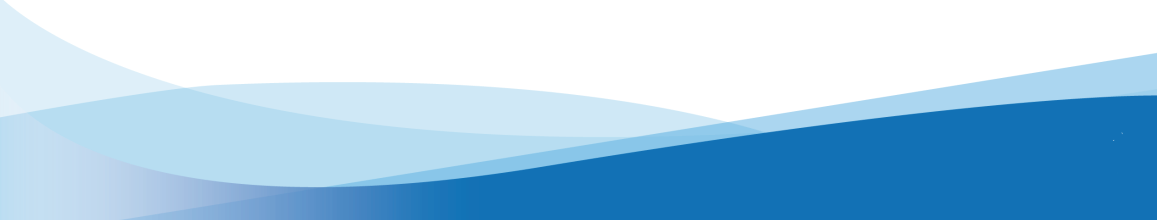 Новый механизм целевого обучения (для студентов в процессе обучения)
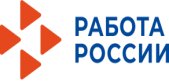 Заказчики (работодатели) размещают предложения о заключении договоров о целевом обучении для студентов в процессе обучения  в сроки ими установленные. 

На портале «Работа в России» размещено 121 предложение от работодателей, зарегистрированных на территории Смоленской области, на заключение 252 договоров о целевом обучении со студентами в процессе обучения, в том числе:
 в здравоохранении – 121
 в культуре и спорте – 54
 в промышленности – 62

Количество таких предложений постоянно растет.  
После истечения срока приема заявлений от граждан, предложение снимается с портала «Работа в России»
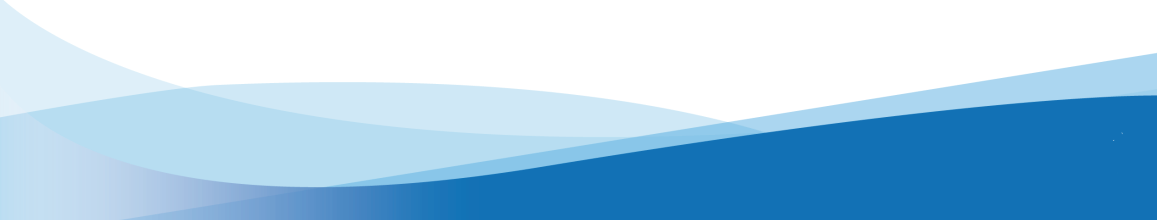 Как посмотреть предложения, размещенные работодателями на портале «Работа в России»
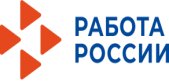 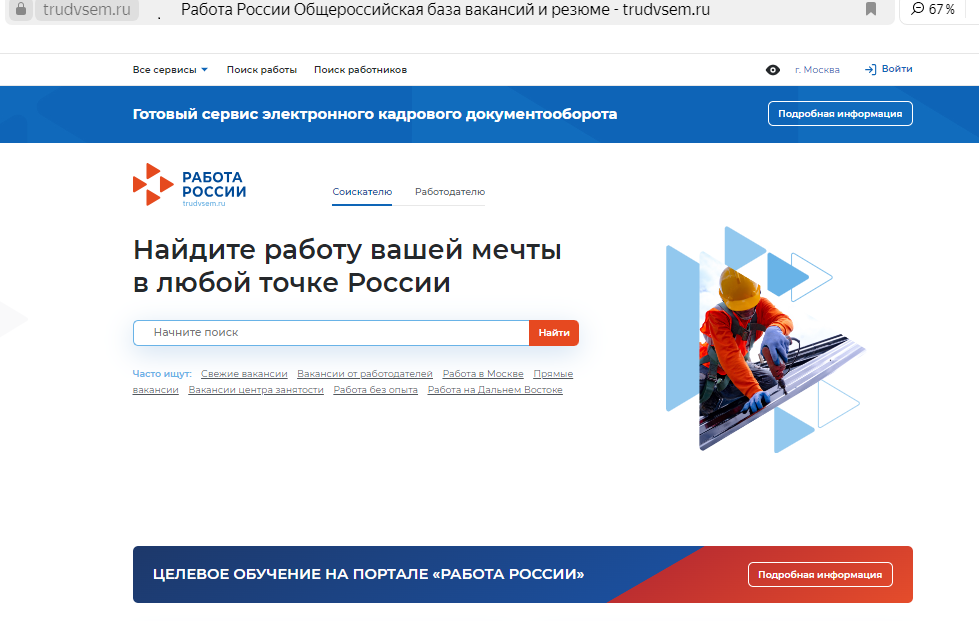 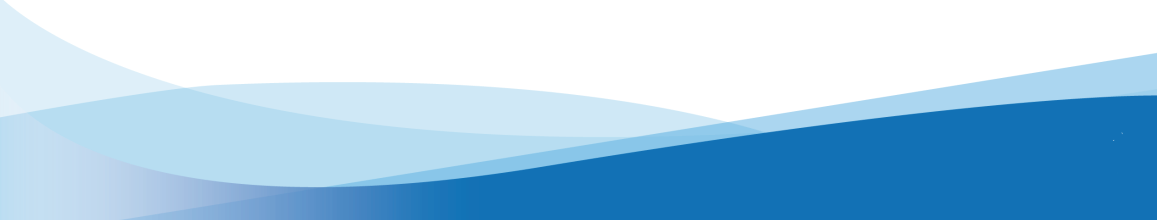 Как посмотреть предложения, размещенные работодателями на портале «Работа в России»
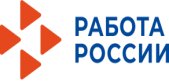 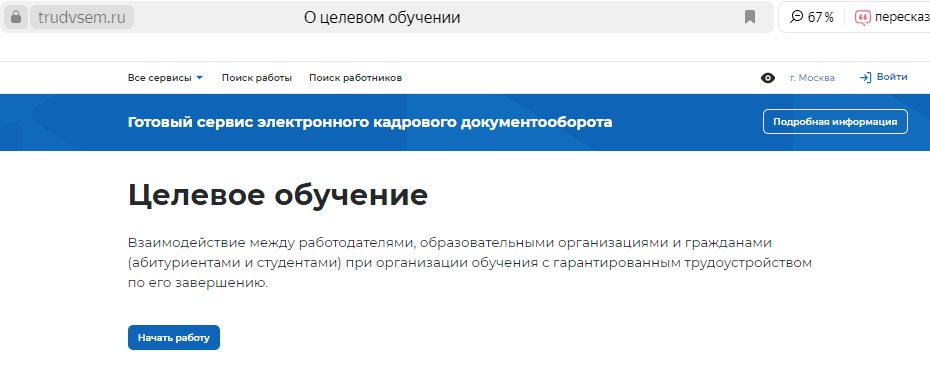 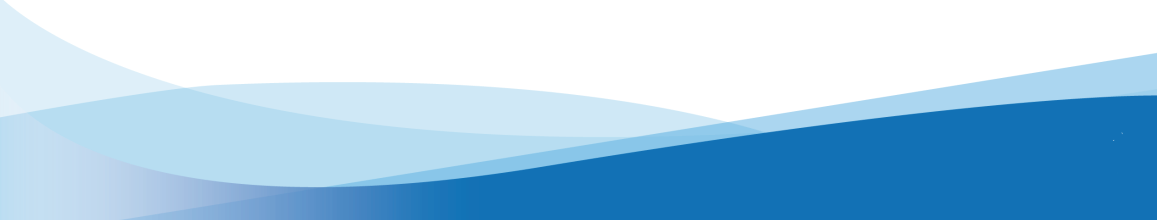 Как посмотреть предложения, размещенные работодателями на портале «Работа в России»
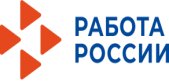 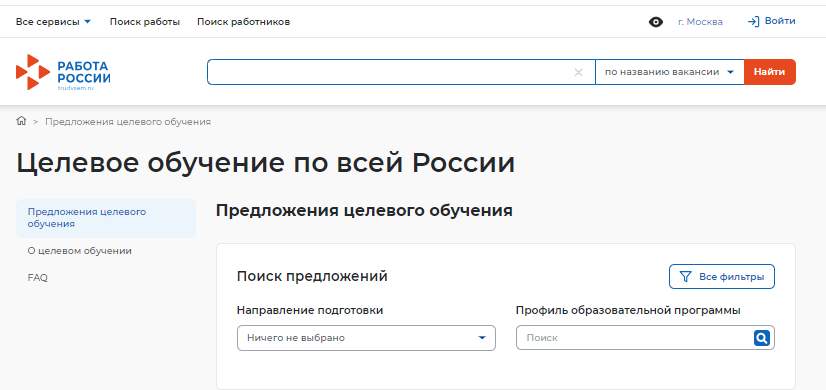 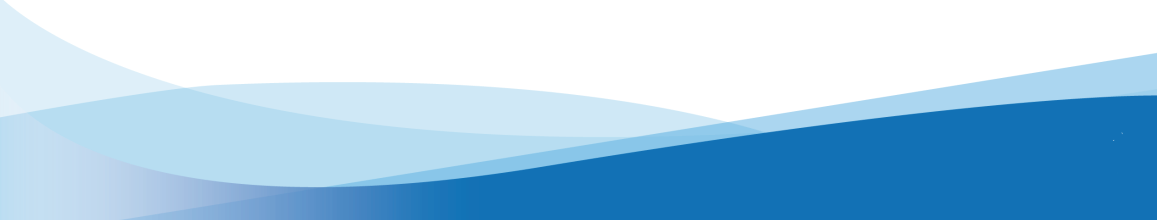 Как посмотреть предложения, размещенные работодателями на портале «Работа в России»
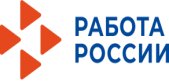 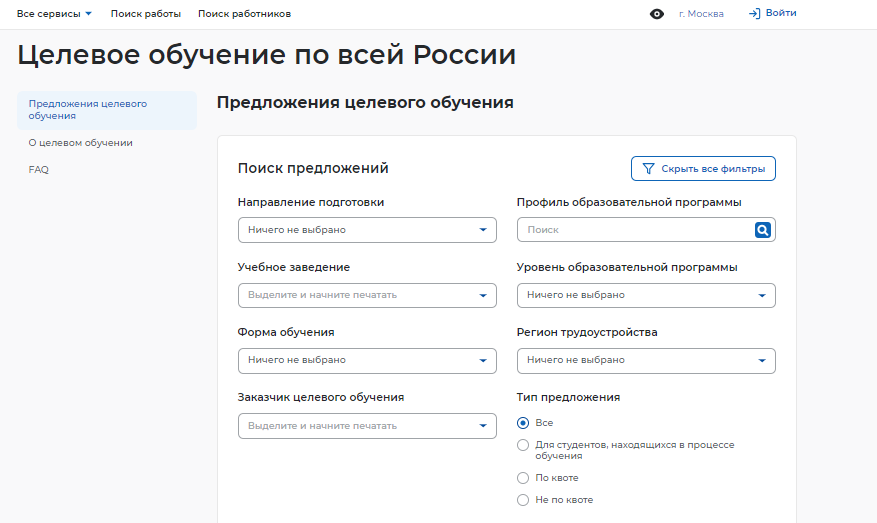 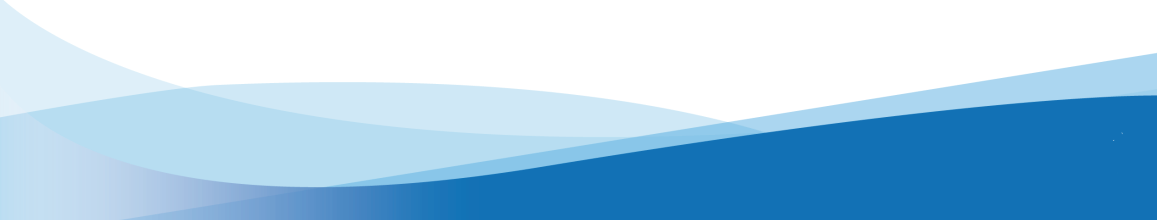 Как посмотреть предложения, размещенные работодателями на портале «Работа в России»
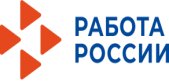 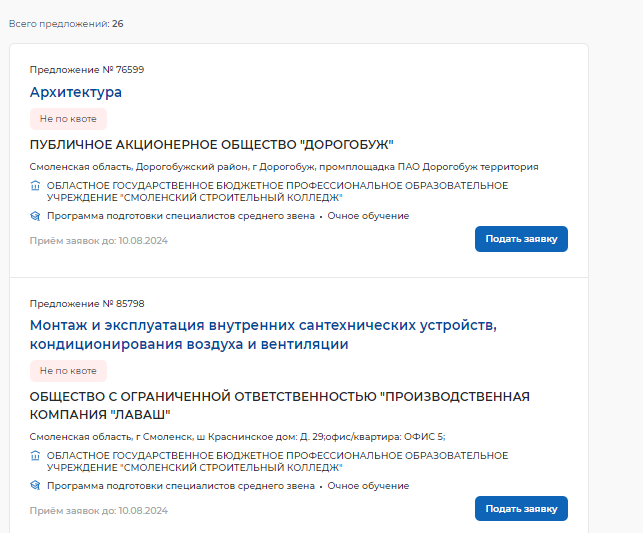 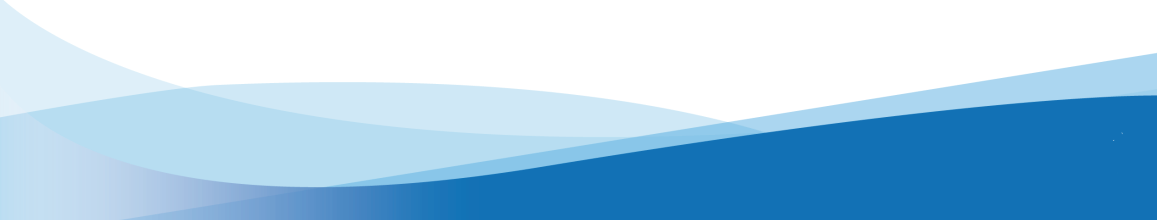 Как посмотреть предложения, размещенные работодателями на портале «Работа в России»
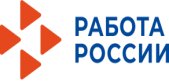 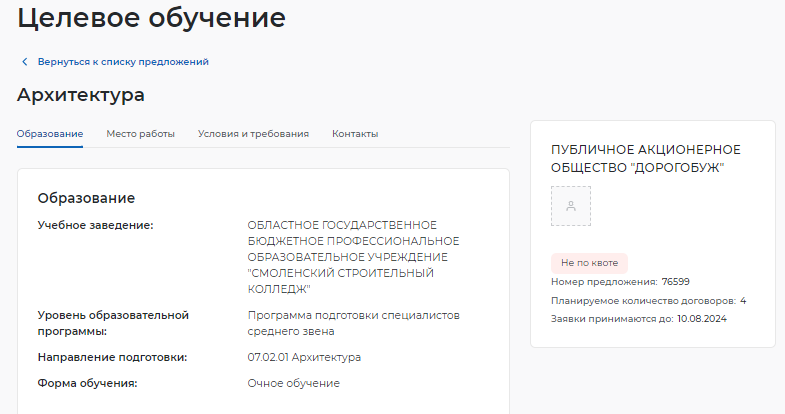 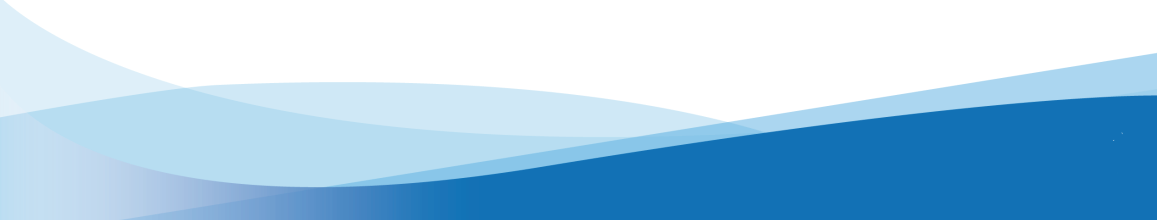 Подача заявки на заключение договора о целевом обучении по образовательной программе среднего профессионального или высшего образования с использованием Госуслуг (для поступающих)
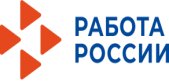 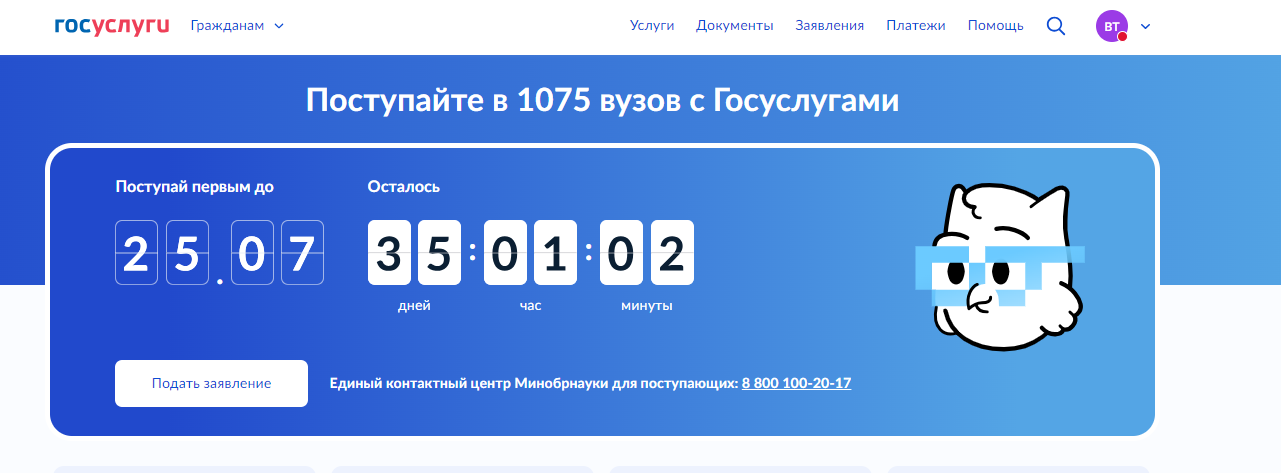 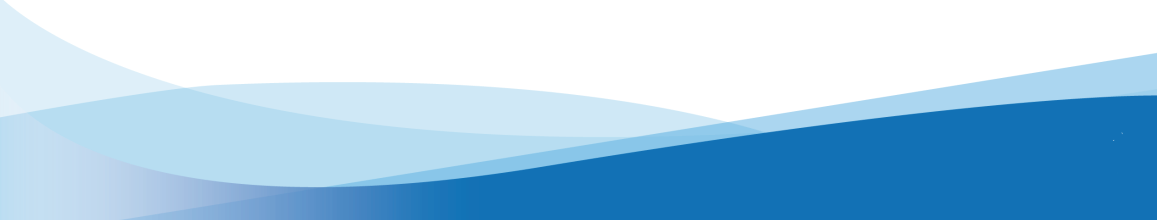 Подача заявки на заключение договора о целевом обучении по образовательной программе среднего профессионального или высшего образования с использованием Госуслуг (для поступающих)
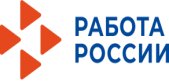 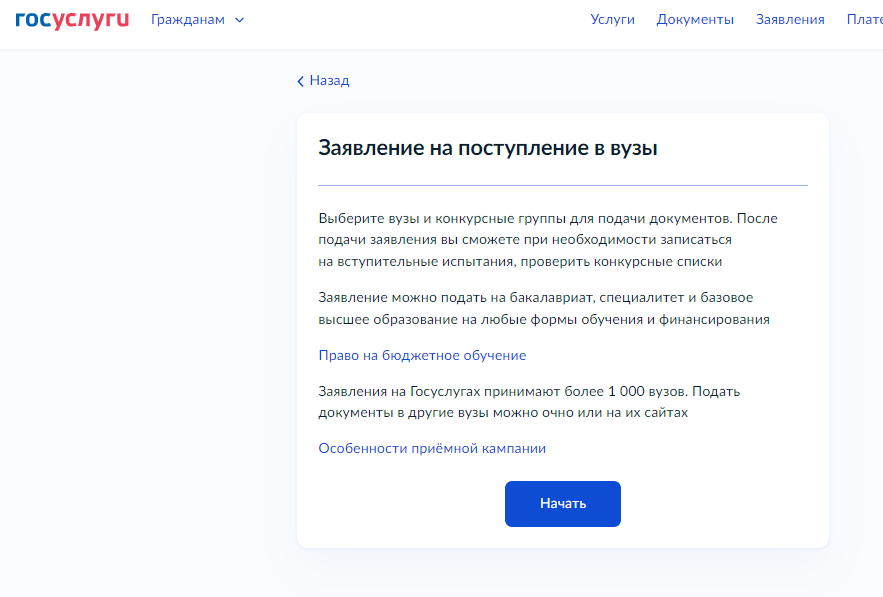 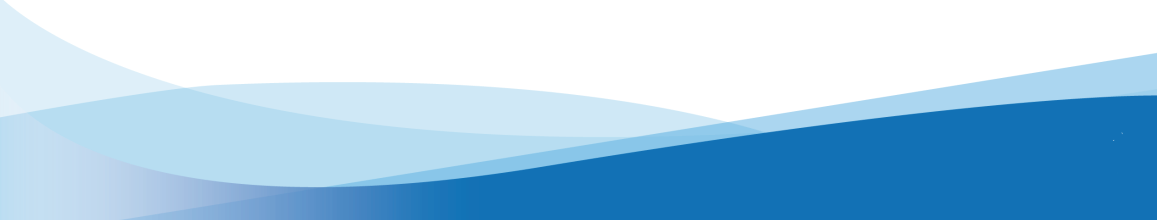 Подача заявки на заключение договора о целевом обучении по образовательной программе среднего профессионального или высшего образования с использованием Госуслуг (для поступающих)
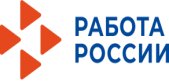 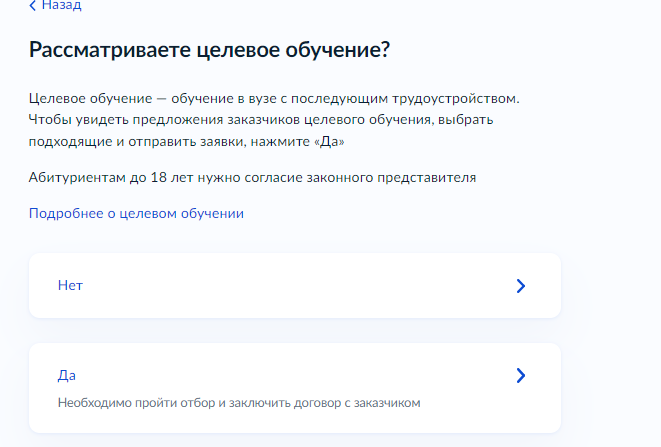 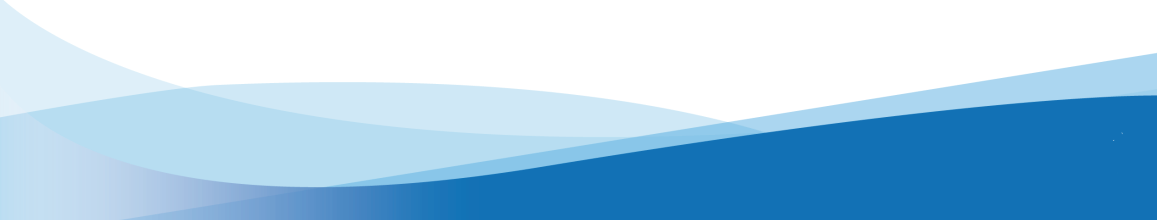 Подача заявки на заключение договора о целевом обучении по образовательной программе среднего профессионального или высшего образования с использованием Госуслуг (для поступающих)
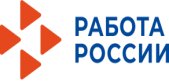 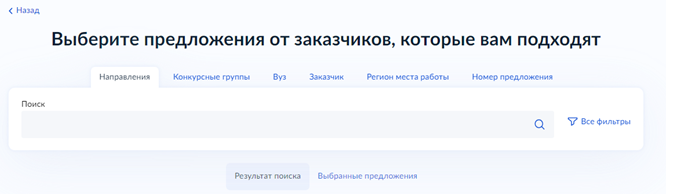 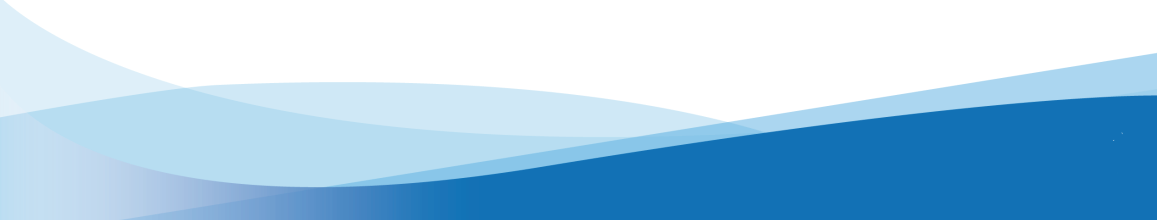 Подача заявки на заключение договора о целевом обучении по образовательной программе среднего профессионального или высшего образования с использованием Госуслуг (для поступающих)
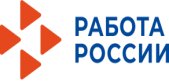 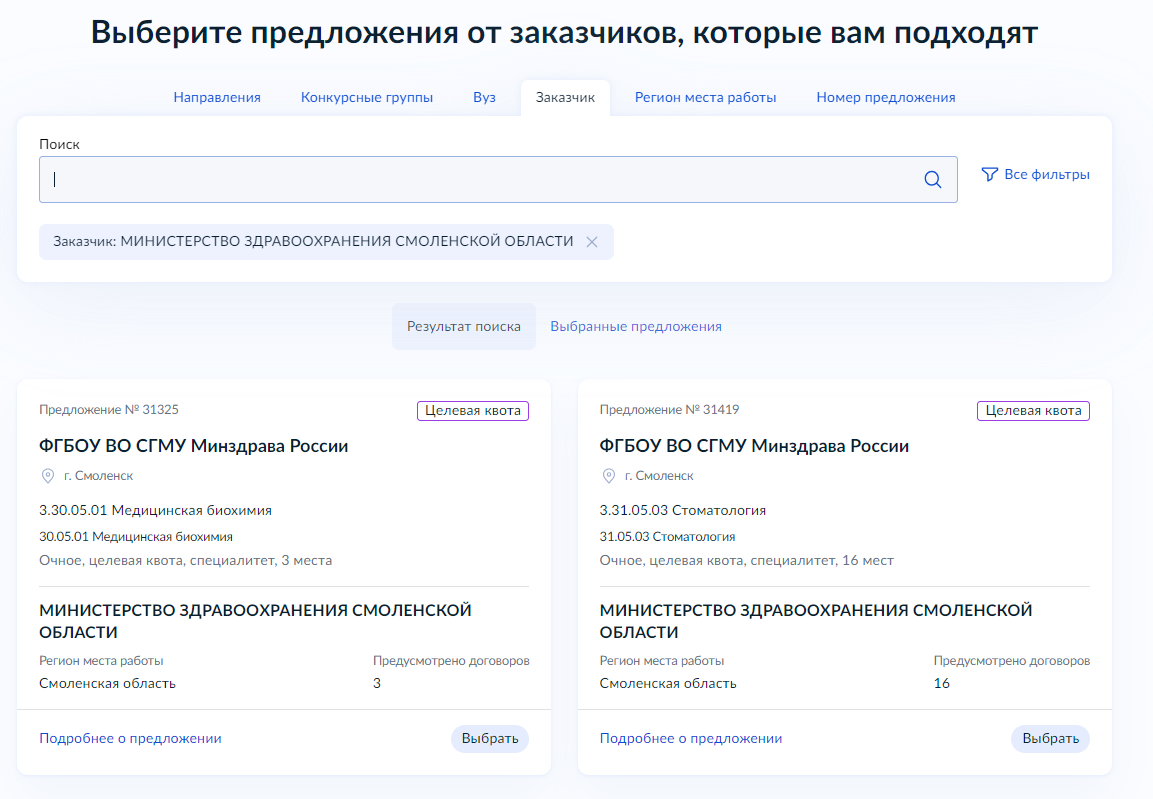 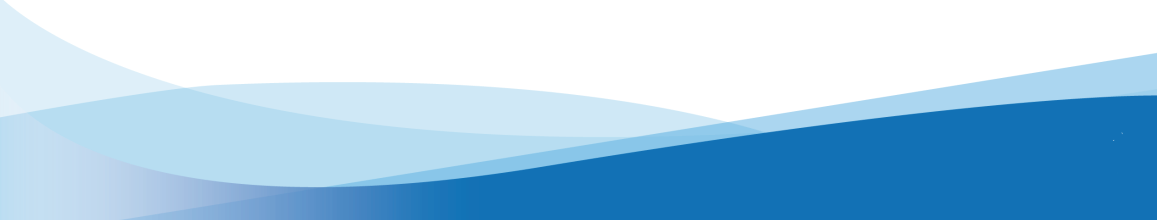 Подача заявки на заключение договора о целевом обучении по образовательной программе среднего профессионального или высшего образования в письменном виде (для поступающих)
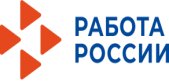 Заявка подается в письменном виде на бумажном носителе в приемную комиссию образовательной организации, в которую собирается поступать абитуриент.
Заявка подается не позднее дня завершения приема документов от поступающих на обучение в образовательную организацию.
Форму заявки можно скопировать из постановления Правительства РФ    от  27.04.2024 № 555.
Вместе с заявкой предоставляется:    
- заявление о согласии на обработку персональных данных
- согласие законного представителя несовершеннолетнего гражданина
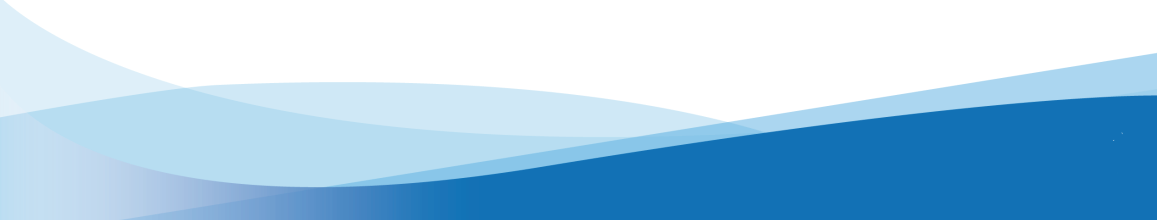 Подача заявки на заключение договора о целевом обучении по образовательной программе среднего профессионального или высшего образования в письменном виде (для студентов в процессе обучения)
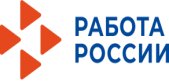 Заявка подается в письменном виде на бумажном носителе заказчику или в образовательную организацию, в которой осуществляется обучение
Заявка подается в сроки установленные заказчиком в предложении.
Форму заявки можно скопировать из постановления Правительства РФ    от  27.04.2024 № 555.
Вместе с заявкой предоставляется:    
- заявление о согласии на обработку персональных данных
- согласие законного представителя несовершеннолетнего гражданина
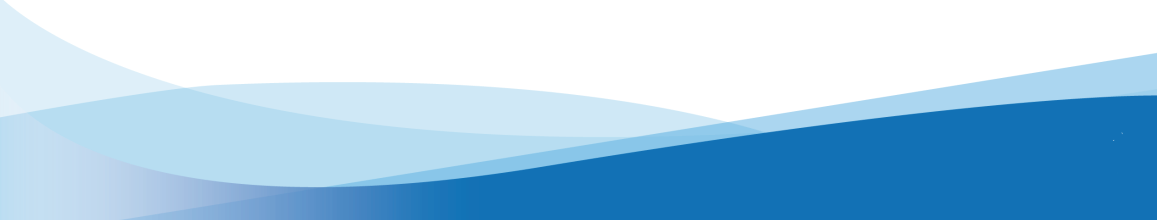 Подача заявки на заключение договора о целевом обучении по образовательной программе среднего профессионального или высшего образования в письменном виде
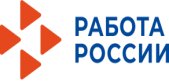 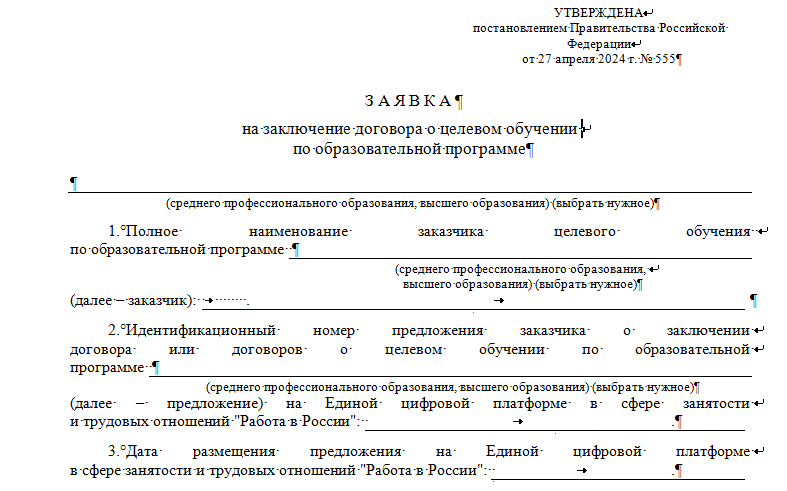 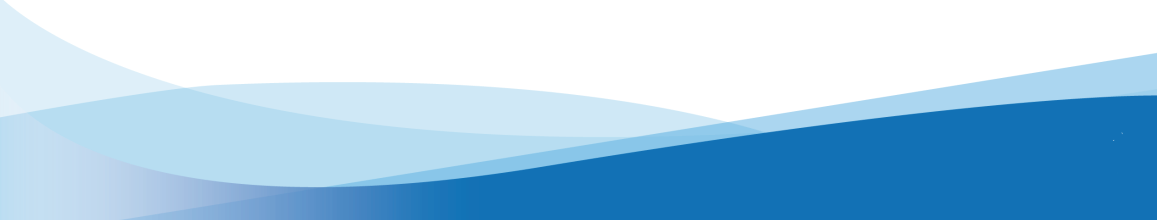